Kurikulum mezigeneračního vzdělávání
Modul 1: Úvod
Úvod I
Tento úvod má za cíl poskytnout lektorkám a lektorům instrukce a návrhy implementace školení a aktivit 

Aktivity trvají přibližně 100–120 minut 
Můžete si vybrat ty, které považujete za vhodné a podle toho uspořádat strukturu a délku školení
Změňte a implementujte aktivity v souladu s vašimi vlastními konkrétními cíli nebo omezeními 
časová dotace, specifické charakteristiky skupiny účastníků, dostupnost materiálu, požadované výsledky učení, vlastní charakteristiky facilitátorky*ra
Školitelky*lé musí být schopni odpovídat na otázky a zapojit se do komplexních diskuzí o tématu – doporučujeme pečlivě si přečíst poskytnutý materiál a udělat si vlastní průzkum
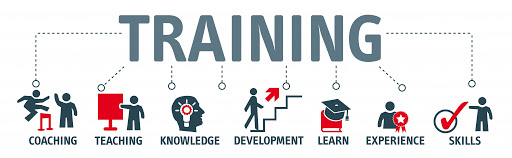 Úvod II
OBSAH
Moduly: 
Modul 1. Úvod do mezigeneračního učení
Modul 2. Analýza a identifikace potřeb mezigeneračního učení v organizacích
Modul 3. Navrhování strategií pro manažery*ky, HR manažery*ky a poskytovatele*ky odborného vzdělávání a přípravy pro snižování ageismu a sociálního vyloučení na pracovišti 
Modul 4. Implementace, monitorování a hodnocení výše uvedených strategií
Modul 5. Jak vyškolit v mentorování
Modul 6. Implementace, monitorování a hodnocení vzdělávacího programu
Každý modul obsahuje: 
Zdroje potřebné pro implementaci 
Časový rozvrh - počet hodin přidělených každé oblasti kompetencí v každé fázi 
Školicí materiály a obsah 
Pracovní listy 
Nástroje pro hodnocení získaných znalostí a kompetencí
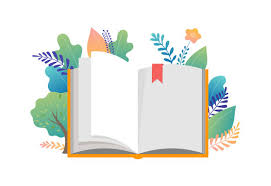 Modul 1: ÚVOD DO MEZIGENERAČNÍHO UČENÍ  I
Přehled projektu LearnGen
Hlavní cíl: Snížení ageismu a sociálního vyloučení na pracovišti 
LearnGen: Osnovy a školení 🡪 soubor znalostí a praktických aplikací pro poskytovatele odborného vzdělávání, profesní přípravy a další školitele 
Na základě konkrétních potřeb cílových skupin: marginalizovaní starší a mladší pracovníci s nízkou kvalifikací
Veškerý materiál je flexibilní a lze jej upravit a implementovat v různých kontextech a s lidmi z různých prostředí 

Konečným cílem je povzbudit obě věkové skupiny ke sdílení dovedností a zkušeností a k překlenutí vzájemných rozdílů.
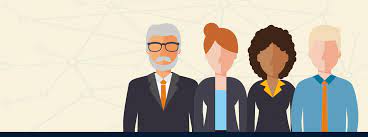 Modul 1: ÚVOD DO MEZIGENERAČNÍHO UČENÍ  II
LearnGen: Cíle učebních osnov
Podporovat starší a mladší pracovníky při rozvíjení základních dovedností nezbytných pro efektivní interakci v profesionálním prostředí 

Zlepšit spolupráci a znalosti a zlepšit přístup ke vzdělávání a kvalifikacím pro všechny 

Podpora manažerek, manažerů a dalších odbornic a odborníků s příslušnými znalostmi v oblasti navrhování, implementace a monitorování účinných inkluzivních politik a postupů 

Budování kompetencí manažerů*ek a lektorů*ek k navrhování vzdělávacích programů na základě  peer-to-peer mentoringu 

Překonávání nesouladu a různých úrovní dovedností
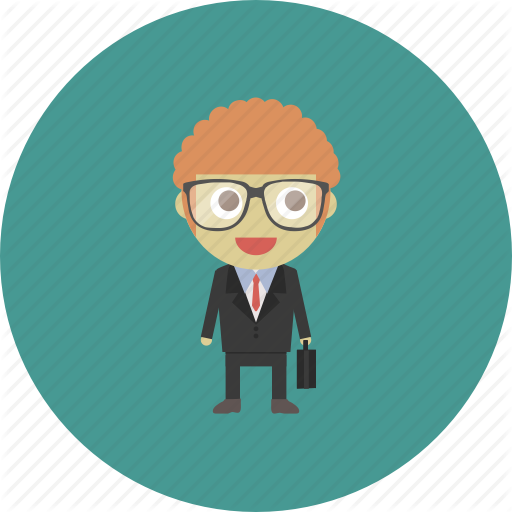 LearnGen: Konsorcium
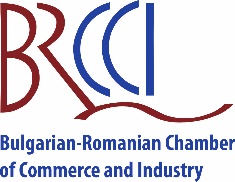 P1	BULGARIAN-ROMANIAN CHAMBER OF COMMERCE AND INDUSTRY – BULGARIA

P2	FUTURE IN PERSPECTIVE – IRELAND

P3	MINDSHIFT TALENT ADVISORY LDA – PORTUGAL

P4	CARDET – CYPRUS

P5	MOTION DIGITAL – CZECH REPUBLIC

P6	INSTITUTE OF DEVELOPMENT LTD – CYPRUS

P7	EUROTRAINING EDUCATIONAL ORGANIZATION – GREECE
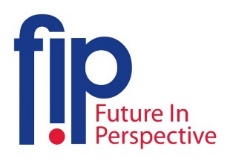 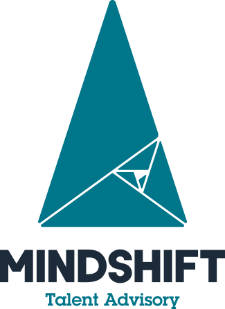 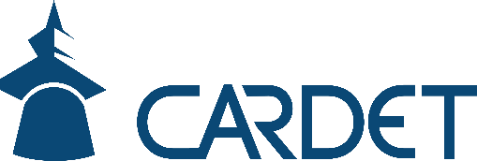 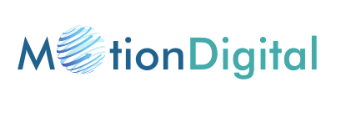 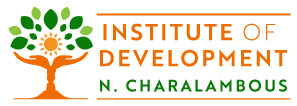 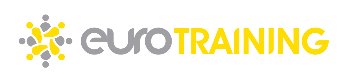 Definice
1. Starší (zralí) pracovníci
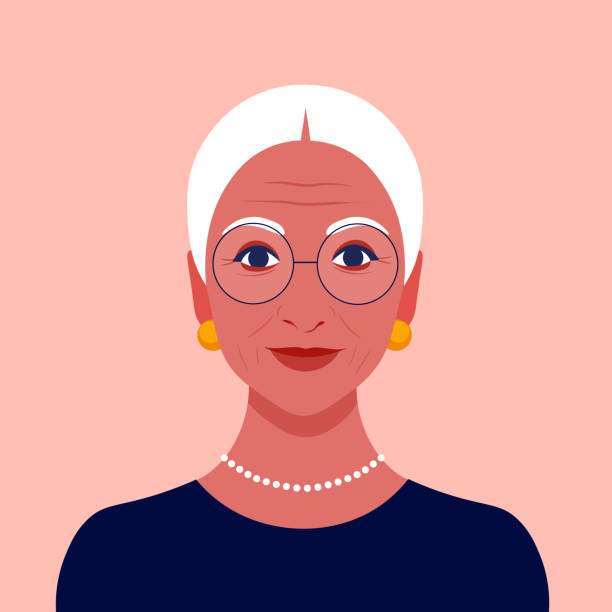 Evropská populace postupně stárne 
Populace ve věku 55 a více let vzrostla v roce 2019 na 30% 
Odhaduje se, že do roku 2050 dosáhne svého vrcholu, kolem 40% 
V důsledku pokračujícího poklesu porodnosti ve všech zemích Evropské unie a stárnutí generace „Baby Boomers” v kombinaci s významným nárůstem střední délky života existuje okamžitá potřeba udržovat starší pracovníky déle aktivní. 
Nízká míra účasti pracovníků ve věku 55 let a starších 
Předčasný odchod této věkové skupiny z profesního života (Ilmarineh, 2015)
Třikrát tolik nezaměstnaných starších pracovníků než mladších pracovníků, kteří nemají vzdělání, zaměstnání ani odbornou přípravu  (CIPD, 2015)
Obrovská skupina nevyužitých potenciálních talentů
Profesionálové v manažerských pozicích, personalistice a odborném poradenství hledají způsoby, jak je integrovat na trh práce
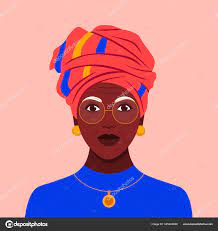 Definice
2. Mladší pracovníci
Míra zapojení mladých lidí (ve věku 15–24 let) do pracovních sil  nadále klesá. 
V letech 1999 až 2019 se celkový počet mladých lidí zapojených do pracovních sil (těch, kteří jsou buď zaměstnaní, nebo nezaměstnaní) snížil z 568 milionů na 497 milionů (ILO, 2020). 
Zvyšování požadavků na dovednosti ještě více ohrožuje začlenění mladých pracovníků s nízkou kvalifikací na trh práce. 
Zejména těch, kteří nemají předchozí akademické vzdělání nebo odborné vzdělání (De Grip & Walters, 2005). 
Všichni mladší pracovníci se snaží získat prostřednictvím svých profesních pracovních míst příležitosti k učení, které jim pomohou profesionálně růst a osvojit si své dovednosti. 
Mladší pracovníci uznávají, že příležitosti celoživotního vzdělávání jsou důležité pro jejich kariérní postup 
Jedná se o základní součást, která umožní rozvoj vzájemné důvěry a porozumění mezi zaměstnavateli a zaměstnanci (McKinlay, 2010).
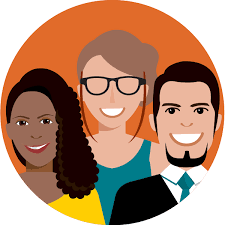 Definice
3. Řízení s ohledem na věk zaměstnanců (age management)
„Age management“ je termín, který se často používá k popisu osvědčených postupů nebo příslušných strategií, zejména za účelem boje proti věkovým bariérám, podpory věkové rozmanitosti a vytvoření inkluzivního prostředí, ve kterém bude mít každý jedinec podporu a prostředky k dosažení svého maximálního potenciálu bez diskriminování nebo omezení z důvodu svého věku. 
Výhody věkové rozmanitosti v organizačním prostředí: 
zlepšení výkonu organizace 
zvýšená motivace zaměstnanců 
stimulace kreativního myšlení 
přilákání široké škály talentů
zvýšení reputace společnosti (Gardiner 2004) 
Age management není obecně zakotven v zásadách personálních postupů v organizacích ani podporován národními politikami. 
EU podporuje a prosazuje přístup age managementu – záleží však na každém ze členských států, jestli tento přístup přijme také
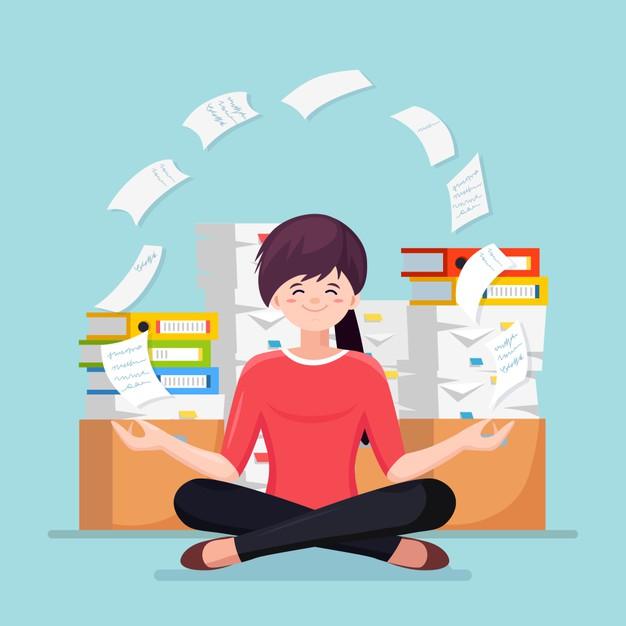 Mezigenerační mentorování I
Mezigenerační mentorování mezi zralými a mladšími pracovníky lze tradičně definovat jako spárování staršího pracovníka s mladším pracovníkem, aby se podpořilo vzájemné učení a růst a povzbudily se obě věkové skupiny k tomu, aby využívaly vzájemné dovednosti, odborné znalosti a moudrost. 
Učení v současné době může zahrnovat výuku nových technologií, správu sociálních médií, vztahy se zákazníky, psaní na počítači, vedení a školení managementu. 
Hlavním cílem každého podnikového prostředí, které podporuje praxi mentoringu, je vytvořit pečující a kreativní vzdělávací prostředí, kde mohou všechny generace spojit své odborné znalosti a zkušenosti tak, aby si navzájem pomáhaly.
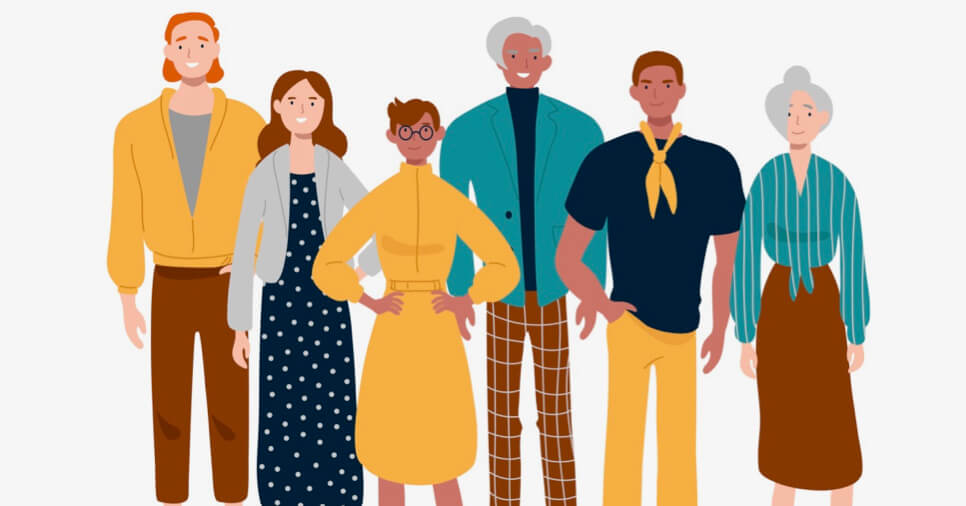 Mezigenerační mentorování II
Mentoring je obvykle takovou praxí, kde se mladší zaměstnanci  připravují pod vedením svých starších kolegů. 
Tato vztahová dynamika, kdy zkušenější pracovníci učí mladší, je také přirozenější díky tomu, že senioři mají často  více zkušeností se způsoby vedení nebo s měkkými dovednostmi v příslušném oboru. 
V důsledku rychlého technologického pokroku se role často obracejí, protože mladší generace se dostávají do centra pozornosti díky pokročilejším technologickým znalostem (Jain a Maheshwari, 2020). 
Výměna znalostí mezi profesionály by měla záviset spíše na jejich silných stránkách, zásluhách a celkových potřebách organizace než na jejich věku. 
Mezigenerační učení navíc přináší příležitosti pro obě věkové skupiny, aby se o sobě navzájem dozvěděly více, porozuměly perspektivám různých generací, aniž by je nutně museli přijmout (Bostrom & Schmidt-Hertha, 2017). 
To také zlepší obecné pracovní klima, profesionální vztahy a eliminuje  zdroje konfliktů.
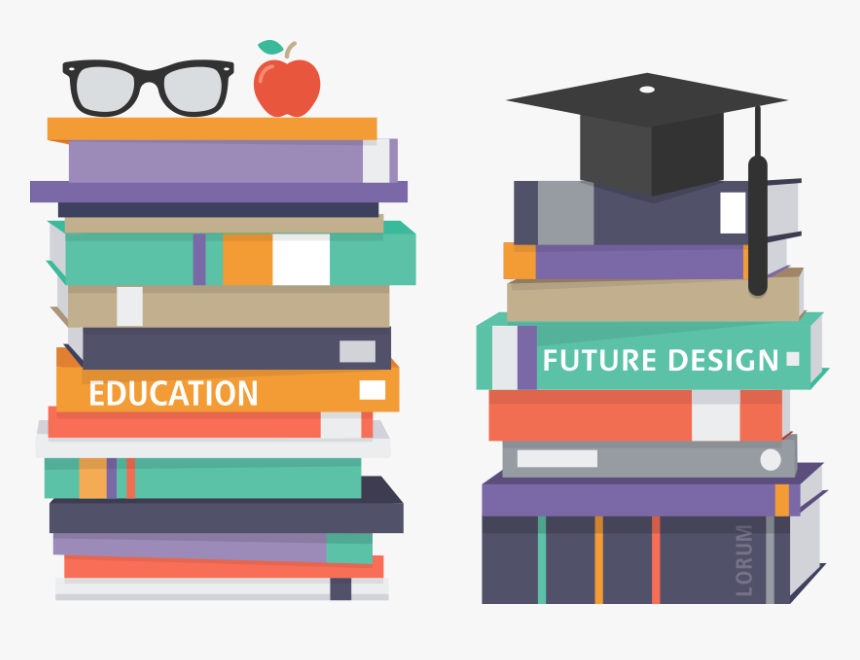 Kompetence:
Pro mladší generaci:

Kritické myšlení: schopnost myslet jasně a racionálně, porozumět logickým souvislostem  
Řešení problémů: rychlá identifikace základního problému a implementace řešení 
Rozhodování: proces rozhodování a výběru kroků na základě identifikace potřeb, shromažďování informací a hodnocení alternativních řešení 
Strategické myšlení: mentální nebo myšlenkový proces, který jednotlivci aplikují za účelem dosažení úspěchu či cíle
Pro starší generaci:

Digitální dovednosti: schopnosti používat digitální zařízení, komunikační aplikace a sociální sítě pro přístup k informacím a ke komunikaci
Mediální gramotnost: schopnost přistupovat, analyzovat, hodnotit, vytvářet a jednat pomocí všech forem komunikace 
Zvládání technologických výzev: soubor dovedností, které pomohou hladkému přechodu a zvýší přizpůsobivost (technologická slovní zásoba, psaní na počítači, hledání užitečných zdrojů pro výzkum)
Časová délka učebního plánu
Učební plán odpovídá 18 hodinám kombinovaného učení. 
Manažeři a manažerky, odbornice a odborníci na HR a lektoři*ky se zúčastní 8hodinového workshopu, po kterém následuje 5 hodin samostatného/skupinového online učení. 
Individuální/skupinové učení bude zahrnovat živé online učení a volitelná další osobní setkání. 
Na konci se bude konat 5hodinový workshop, během kterého účastnice a účastníci představí své strategie pro své organizace/pracoviště. 
Každý modul by se měl skládat ze 3 hodin (1 hodina teorie + 2 hodiny aktivit)
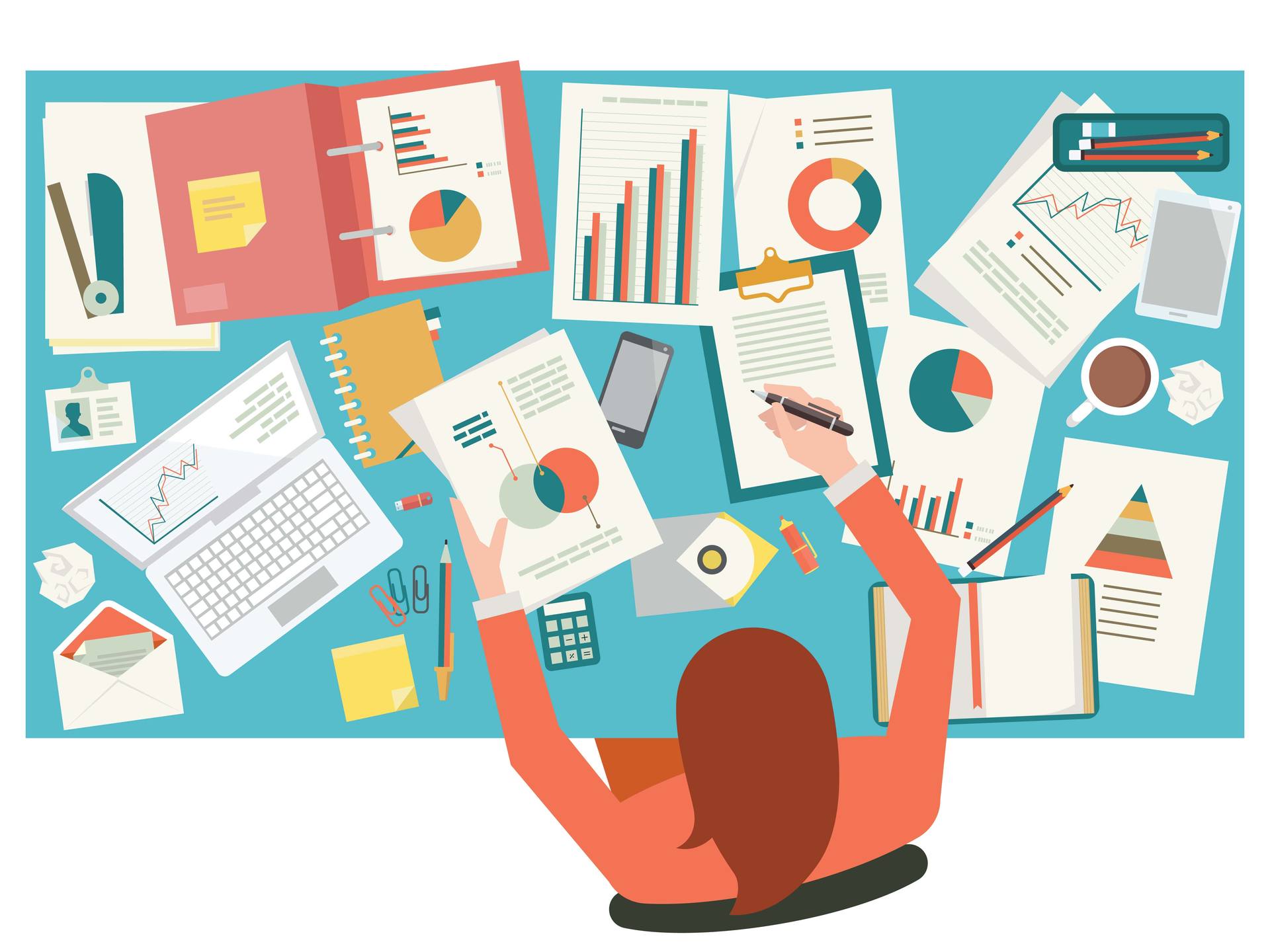 Modul 1 Aktivity
Aktivita 1 Identifikace generací
Aktivita 1 Identifikace generací
Prosím, čtěte pozorně:
TICHÁ GENERACE / ZRALÍ / VETERÁNI / TRADIČNÍ / II. SVĚTOVÁ VÁLKA: Narození před lety 1940-1945 

BABY BOOMERS / VĚTŠINA: Narození kolem let 1940-1945 až 1964 

GENERACE X / X’ers / POST BOOMERS / 13. GENERACE: Narození 1960-1964 až 1980 („Husákovy děti”)

MILENIÁLOVÉ / GENERACE Y / ECHO BOOMERS / BABY BUSTERS / DALŠÍ GENERACE: Narození 1981 až 1999
Aktivita 1 Identifikace generací
Rozdělte se do malých skupin a určete pro své skupiny následující profily:
Jak byste se dnes představili? Kde jste na své kariérní cestě? 

Jaká byla nálada doby, ve které jste vyrůstali? Jaké přesvědčivé či propagandistické zprávy a označení jste dostávali z médií, ve škole a doma? 

Jak tyto zprávy a označení ovlivnily,  kým jste dnes z hlediska svého profesionálního profilu? Jak ovlivnily vaši pracovní morálku?
Aktivita 1 Identifikace generací
S jakou generací se spojujete?

Myslíte si, že to, co je uvedeno, je pravda? 

Chcete přidat ještě něco?
Aktivita 2 Mezigenerační mentoring a hodnocení potřeb
Aktivita 2 Mezigenerační mentoring a hodnocení potřeb
Rozdělte se do malých skupin a zvolte si jednoho zástupce
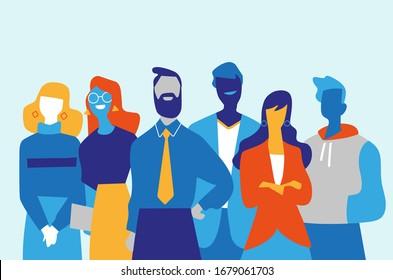 Materiál: 
Papír/blok
Psací potřeby

Diskutujte o tom, jak úspěšně nastavit mentoringové postupy v organizacích 
Jaké jsou základní potřeby zralých zaměstnanců (posouzení potřeb)? 
Jak mohou mladší zaměstnanci předávat znalosti a dovednosti, aby zlepšili znalosti a dovednosti starších zaměstnanců? 
Jak mohou starší zaměstnanci přenášet znalosti a dovednosti ve prospěch mladých zaměstnanců? 
Zástupce každé skupiny představí klíčové výsledky své diskuse.
Aktivita 3 Spolupráce na vícegeneračním pracovišti
Aktivita 3 Spolupráce na vícegeneračním pracovišti
Pečlivě sledujte video a dělejte si poznámky
Video TED Talk představuje výzkum Leah Georges, týkající se vícegenerační pracovní síly v USA: čtyři generace interagující na pracovišti, které brzy doplní i skupina Z. Georges prezentuje generační perspektivy, způsob vedení v novém miléniu na místní i národní úrovni. 

Zdroj: Navigating the Multigenerational Workplace l Leah Georges | TEDxCreightonU https://www.youtube.com/watch?v=kzfAOc4L6vQ
Děkujeme za Váš čas!